Diwrnod
i’r Brenin!
Pwy yw’r
‘brenhinoedd’ enwog?
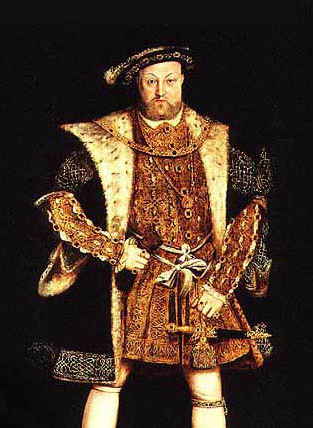 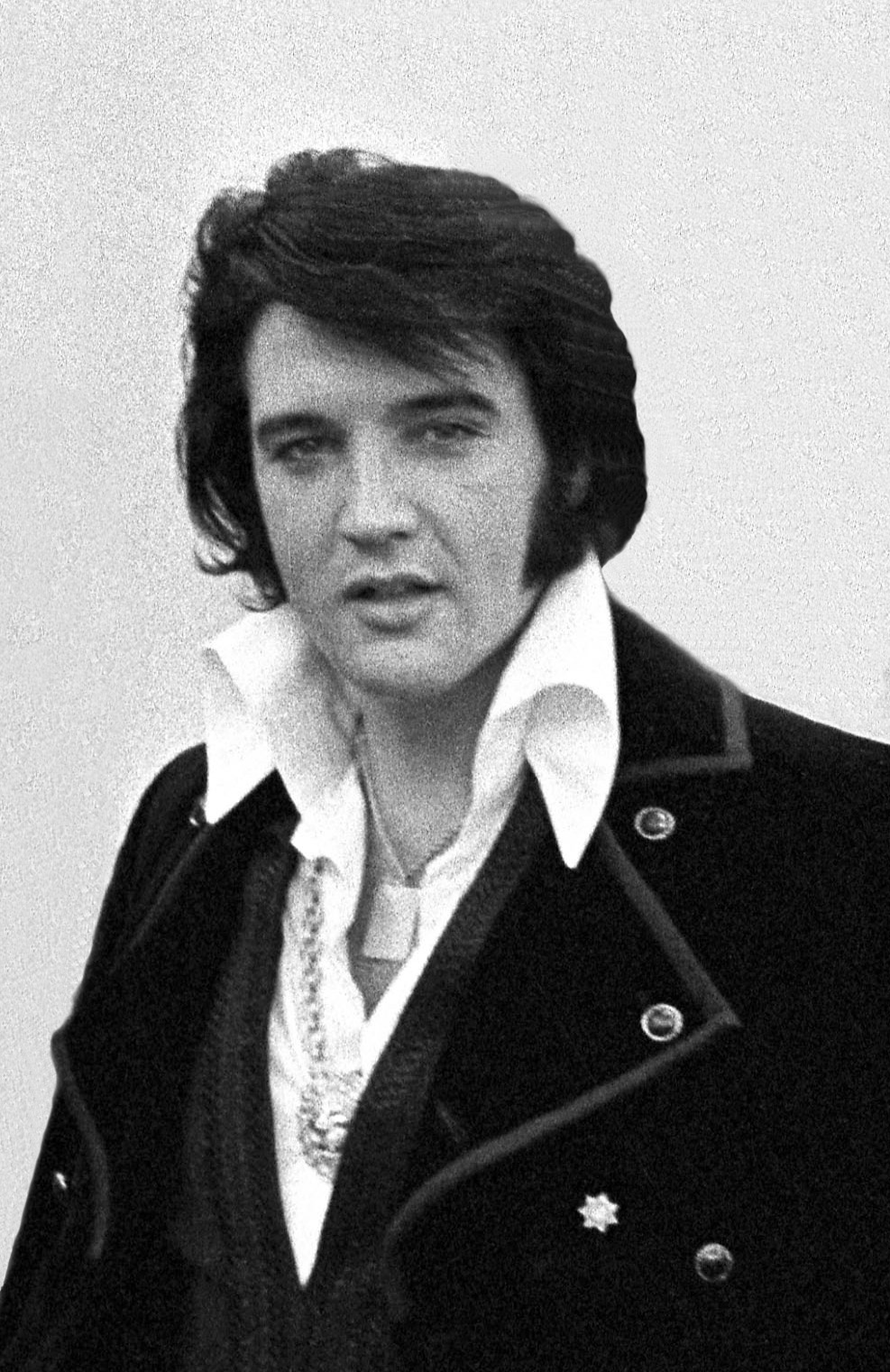 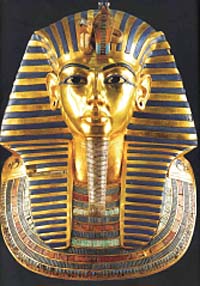 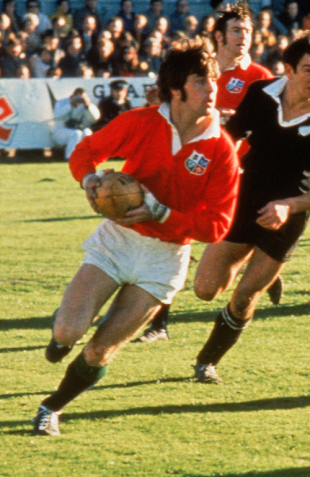 Hari’r 8fed
Elfis Presley
Tutankhamun
Barry John
2 Samuel 5:1-5
Daeth holl lwythau Israel at Ddafydd i Hebron a dweud wrtho, "Edrych, dy asgwrn a'th gnawd di ydym ni. 
Gynt, pan oedd Saul yn frenin arnom, ti oedd yn arwain Israel allan i ryfel ac yn ôl wedyn; ac fe ddywedodd yr ARGLWYDD wrthyt, 'Ti sydd i fugeilio fy mhobl Israel; ti sydd i fod yn dywysog Israel'." 
Yna daeth holl henuriaid Israel i Hebron at y brenin, a gwnaeth y Brenin Dafydd gyfamod â hwy yn Hebron gerbron yr ARGLWYDD, ac eneiniwyd Dafydd yn frenin ar Israel.
Deng mlwydd ar hugain oed oedd Dafydd pan ddaeth yn frenin, a theyrnasodd am ddeugain mlynedd. 
Yn Hebron teyrnasodd dros Jwda am saith mlynedd a chwe mis; yna yn Jerwsalem fe deyrnasodd dros Israel a Jwda gyfan am dair ar ddeg ar hugain o flynyddoedd.
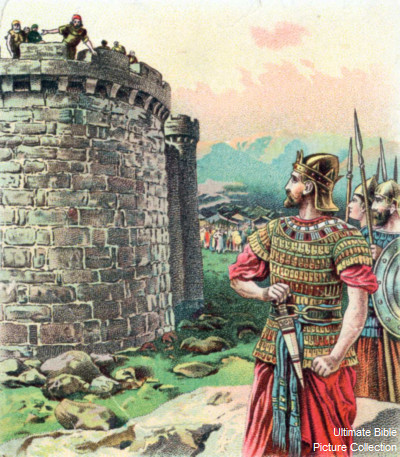 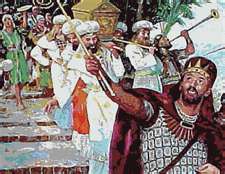 2Samuel  7:1  
Wedi i'r brenin fynd i fyw i'w dŷ ei hun, ac i'r ARGLWYDD roi llonyddwch iddo oddi wrth ei holl elynion o'i amgylch, 
dywedodd y brenin wrth y proffwyd Nathan, "Edrych yn awr, yr wyf fi'n trigo mewn tŷ o gedrwydd, tra mae arch Duw yn aros mewn pabell." 
Ac meddai Nathan wrth y brenin, "Dos, a gwna bopeth sydd yn dy galon, oherwydd y mae'r ARGLWYDD gyda thi."
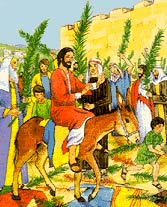 Gweddiwn:
A: Bydd drugarog wrthyf, O Dduw, yn ôl dy ffyddlondeb; yn ôl dy fawr dosturi dilea fy nhroseddau; 
B: Arglwydd, clyw ein gweddi.
A: Golch fi'n lân o'm drygioni, a glanha fi o'm pechod. 
B: Arglwydd, clyw ein gweddi.
A:Oherwydd gwn am fy nhroseddau, ac y mae fy mhechod yn wastad gyda mi. 
B: Arglwydd, clyw ein gweddi.
A:Pura fi ag isop fel y byddaf lân; golch fi fel y byddaf wynnach nag eira.
B: Arglwydd, clyw ein gweddi.
 A:Cuddia dy wyneb oddi wrth fy mhechodau, a dilea fy holl euogrwydd. 
B: Arglwydd, clyw ein gweddi.
A:Crea galon lân ynof, O Dduw, rho ysbryd newydd cadarn ynof. 
B: Arglwydd, clyw ein gweddi.
A:Arglwydd, agor fy ngwefusau, a bydd fy ngenau yn mynegi dy foliant. 
B: Arglwydd, clyw ein gweddi.
AMEN